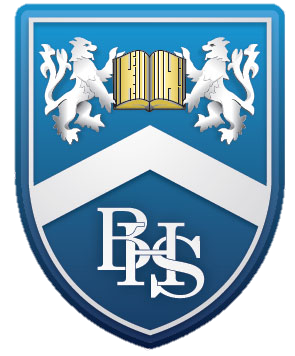 How were you intoday’s lesson?
YOU START HERE
3: Unsatisfactory
1: Excellent
2: Good
4: Unacceptable
THIS COULD BE ONE OR MORE OF:
Poor engagement with the lesson
Poor completion of tasks
Poor/non-completion of homework
Disrupting the learning of others
Poor uniform
Missing equipment
Late to lesson without          good reason
THIS COULD BE ONE OR MORE OF:
Consistently excellent effort
Presentation of work is of a high standard
Many valuable spoken contributions 
Showing initiative in extending work
An excellent piece of homework handed in
Helping others’ learning
THIS LOOKS LIKE:
Following instructions
Listening well
Allowing others to learn
Producing a pleasing amount of work
Contributing to the lesson
Completing homework to a pleasing standard
Correct uniform
THIS COULD BE ONE OR MORE OF:
Refusal to engage with the work given
Continually disrupting the learning of others
Use of mobile phone without permission
Rudeness or insolence
Any other serious offence
THIS WILL TRIGGER A DAILY DETENTION.